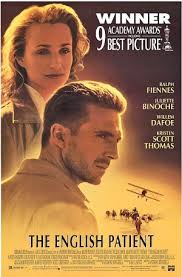 Kazandığı ödüller
Tüm bu farklı hikayeleri başarılı senaryo geçişleri ile gerçekleştiren film, yönetmen Anthony Minghelle ile Juliette Binoche’un ilk ortak çalışması. 1996 yılında Oscar Ödülleri’nde de En İyi Film, En İyi Yönetmen ve En İyi Yardımcı Kadın Oyuncu da dahil pek çok ödül kazanandı.
konu
Micheal Ondaatje’ nin aynı isimli romanından sinemaya uyarlanan film, II. Dünya Savaşı İtalya’sından Kuzey Afrika’nın savaş öncesi çöllerine kadar aşk, benlik ve savaşın öyküsünü anlatıyor.Film boyunca aşkın farklı türlerini görüyoruz. Hana’nın hastasına duyduğu şefkat, Kip ile yaşadığı yoğun aşk, Almasy ile Katherine’in ilişkisi ve Almasy’nin başkalarının milliyetçi tutkuları yüzünden mahvedilen çöle duyduğu sevgi...
özet
Film mısır kuzay afrika çöllerinde Almanlarla verilen bir savaşın içinde başlıyor.
2 kişilik uçakta olan Almasy ve Katherine nin uçağının İngilizler tarafından düşürülmesiyle Almasy çok vücudunun birçok yeri yanık bir şekilde yaralanıyor.
Bir sahra hastanesinde hemşire Hana yı görüyoruz. Yaralı askerlerle ilgileniyor. 
Almasy yi çöl insanları buluyor ve enkazdan kurtarıp ona kabaca müdahale ediyorlar. Aradan zaman geçiyor Almasy Hana nın olduğu sahra hastanesinde yaraları kapanmış ama hafızası kayıp bir şekilde görüyoruz. 
Hastalar başka bir yere nakledilirken mayınlara rastlanıyor ve yol kapanıyor. Diğerleri ylu yavaşça temizleyip yola devam etmek istiyor fakat bazı hastaları geride bırakmaları gerekmektedir.
Hana hastasını o şekilde bırakamayacağını söyleyerek onunla beraber yakında olan eski yıkık bir manastıra sığınıp hastasını iyileştirmeye koyuluyor.
Orayı toparlayıp Almasy i bir yatağa yatırıyor.
Almasy yanından ayırmadığı eskibir kitabı sayesinde geçmişini yavaş yavaş hatırlamaya başlıyor.
Asıl amaçları gönderildikleri bir çöl bölgesinin haritasını çıkarmak olan ekibin bir parçasıdır.
özet
Ekibe yeni katılan Clifton çifti ile tanışıyorlar. Almasy sonradan aşık olacağı ve onun için birçok şey yapacağı Katherine Clifton ile tanışıyor.
Hana ona kitabını okudukça Almasy sürekli yeni şeyler hatırlayıp geçmişe gidiyor. Hana ona çok iyi bakıyor, ilaçlarını verip yemek yediriyor.
Günler sonra hana daid adında birisi ile tanışıyor. David onlara gözkulak olmak için gönderildiğini söyleyip onlarla kalmaya başlıyor.
Geçmişe döndüğümüzde Almasy sürekli Katerin ile yakınlaşmaya çalışmakta ama Katherin yüz vermemektedir.
David Hana ya Almasy nin aslında kim olduğunu ve insanların ölümüne sebep olduğunu söylüyor. Ona rağmen Hana  hastasına bakmaktan vazgeçmiyor.
Katherin nin kocası iş icabı bir süre için bölgeden uzaklaşınca Almasy ye fırsat doğuyor ve Katherine yakınlaşmaya başlıyor.
Hana bir gün bir bomba imha uzmanı olan Kip ile tanışır. Kip o bölgedeki mayınları temizlemek ile görevlidir ve manastırın bahçesinde yaşamaya başlıyor. İlerde Hana ile sevgili olacaklardır.
Harita ekibi çölde bir kaza yaşıyor ve çölde mahsur kalıyorlar. Almasy ile aynı arabada kalan Katherin de Almasy den hoşlanmaya başlıyor.  Almasy .Katherin den çizdiği resimleri kitabının arasına koymasını ve orda saklamasını istiyor. 
Bir süre sonra kurtarılıyorlar ve şehre geri dönüyorlar.
özet
Katherin kocasından gizli bir ilişki yaşayıp onu aldatmaya başlıyor
Şehirde bir araya gelen aşıklar bir yerlerde kaçamaklar yapıp buluşuyorlar ve birlikte oluyorlar.
Muhabbet edip birbirlerini daha iyi tanımaya çalışıyorlar.
 bu sırada Hana ve Kip sevgili oluyor ve beraber yaşamaya başlıyorlar.
David adıyla gelen adamın adının Moose olduğunu ve intikam almak için Amasy yi bulduğunu öğreniyoruz.
Meğerse Almasy ekibe ve vatanına ihanet edip savaş için kritik olan haritaları ve önemli isimleri almanlarla paylaşmıştır. Moose  da bu yakalanan isimlerdendir ve almanlar bilgileri vermesi için ona işkence ederek parmaklarını kesmiştir.
Moose ellerinden kurtulup onu yakalayanları ve işkence edenleri öldürmüştür ve ihanet eden kişinin peşine düşmüştürç.
Almasy nin içinde olduğu durumu görünce onu öldürmez.
Geçmişe döndüğümüzde Katheri nin kocası aldatıldığını öğrenmiştir. 
Savaş giderek büyüdüğü için bölgeden ayrılmak üzereyken ayrılmayı bekleyen  Almasy bir anda büyük bir kazaya şahit olur.
Katherinin kocası Katherinle beraber 2 kişilik uçakla Almasy nin üzerine sürerek intihar edip onları da öldürmeyi planlamıştır. Uçak yere çakılır ve Katherin yaralı bir şekilde kurtulur
özet
Almasy Katherin i alıp yakınlarda korunaklı bir mağaraya taşır. Ona yardım bulabilmek için ona birkaç gün yaşayabileceği şekilde iyecek ve su bırakarak koca çölde yola koyulur.
3 gün buyunca yürüdükten sonra bir karargaha varır ve yardım ister. Karargah komutanı onun bir casus olduğunu söyleyerek ona inanmaz ve tutuklar. Birkaç gün sonra da hapse atmak üzere trene bindirip gönderir. 
Almasy trendeyken kurtulmayı başarır ve kaçar. Almanların eline düşer ve onlara bir uçak vermeleri karşılığında tüm haritaları gizli bilgileri ve önemli isimleri verir.
Katherin in yanına günler sonra döndüğünde Katherin in öldüğünü görür ve onu alıp uçağa bindirir. 
Havadayken bir alman uçağını gören İngilizler uçağı vurup düşürürler ve Almasy fena bir şekilde yaranır. Böylelikle filmimizin başına gelmiş oluruz.
Hana ve Kip ayrılırlar çünkü Kip görev gereği başka yere gitmek ister Hana ya gelmesini söyler ama Hana hastasını bırakmak istemediği için onunla gitmez.
Filmin sonunda Almasy her şeyi hatırlamıştır. Hem duygusal hem de fiziksel acılara dayanamadığı için Hana dan onu iğneyle öldürmesini ister.
Almasy öldükten sonra Hana oradan ayrılır.
SON
tARTışma konuları
Bir savaş durumunda olsa bile kendinizi kurtarabilecekken bir hastanızı kurtarmak için onunla kalır mıydınız?
Bir başkası ile evli olduğunuz halde birisine büyük bir aşk beslemeye başlıyorsunuz. Boşanmanı veya ayrılmanız pek mümkün görünmüyor, ona rağmen aşık olduğunuz kişi ile birlikte olur muydunuz?
Aşk herşeyden önce mi gelir? Aşk uğruna herşeyi yapılabilecek birşey midir?
Vatanını ,dostlarını satabileceğinkadar değerli bişey midir?
Film çekimleri konusu ve kurgusu ile oldukça başarılı bir yapım olmuş. Zaten aldığı o kadar Oscar ödülü de bunun bir yerde kanıtı gibi
Sağlık alanında çalışan insanların mesleğine duyduğu saygı ve bizim onlara neden saygı göstermemiz gerektiğinin güzel bir örneği gösterilmiş. Malum corona günlerde aynı şekilde fedakarlık yapan sağlık çalışanlarımızın değerini bir kez daha anlamamıza yardımcı olan  bir film.
Aşk için bu fedakarlık bana biraz fazla geldi. Her ne kadar aşık olsan da ülkeni, dostlarını satabilecek kadar büyük bir aşk olamaz bence.  Sadece kendinden vazgeçsen tamam değer diyebilirim ama mevzu bahis ülken ise bence doğru değil.
Fİlmden  sözler
Belki de sadece Bach çalarsan güvende olursun.
Seni rahatsız etmeyecek.Beni rahatsız edemez ki ben zaten çok rahatsızım.
Neden insanlar kendi vatanlarından birini görünce sevinir?
Neden neden beni yaşatmak için bu kadar çabalıyorsun?Çünkü ben bir hemşireyim.
Önüne koyduğunuz şeyler o nesnenin özelliğini değiştirmez.
Sevgilim, seni bekliyorum. Karanlıkta bir gün ne kadar sürer? Ya da bir hafta? Ateş çoktan söndü. Ve ben çok ama çok üşüyorum. Dışarıya sürünmeye çalıştım, fakat orada güneş var. Korkarım bunları çizerek ve bu kelimeleri yazarak ışığı boşa harcadım. Öleceğiz. Öleceğiz, aşkımızla dolu olarak, güzellikleri tatmış ve bulunduğumuz bedenlerde ırmaklar gibi akmış olarak. Korkularımızı tıpkı bu berbat mağarada saklar gibi sakladık. Bütün bunları vücudumda taşımak istiyorum. Biz gerçek ülkeleriz. Haritalardaki sınırlar ya da güçlü adamların isimleri değiliz. Bir gün buraya gelip beni rüzgar sarayına götüreceğini biliyorum. Tek istediğim bu. seninle ve dostlarımızla böyle bir yerden haritasız bir dünyaya yürümek. Lamba söndü, ve ben karanlıkta yazıyorum…